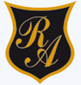 DEPARTAMENTO DE ORIENTACIÓN
1º - 2º BÁSICO
Colegio República Argentinasemana de 30 de junio  al 03 de julio Katerina Durán Gallegos
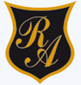 ¿QUÉ SON LAS EMOCIONES?
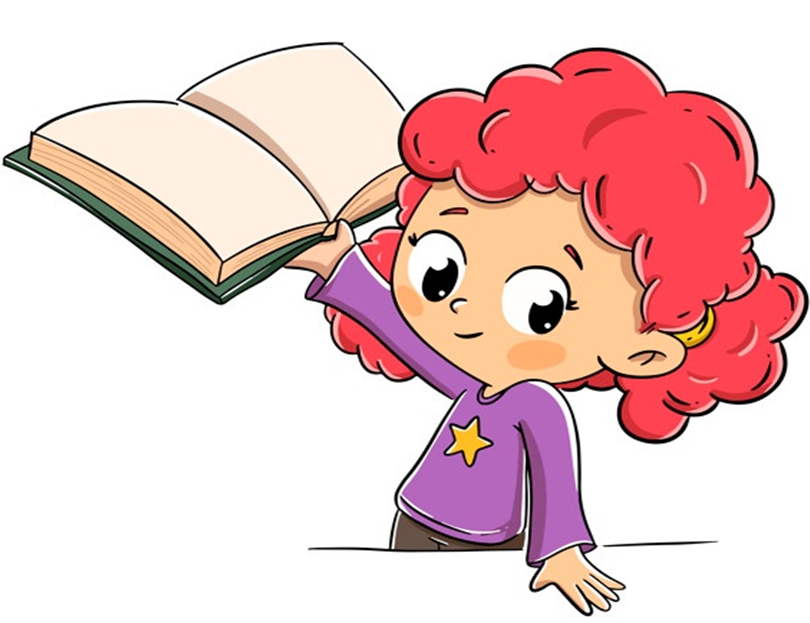 Las emociones son estados internos caracterizados por pensamientos, sensaciones, reacciones fisiológicas y conductas que son subjetivos. 

Son universales, propias del ser humano y sirven, entre otras cosas, para comunicarnos con los demás.

Hay emociones que se las llama positivas, porque están asociadas con el bienestar.
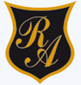 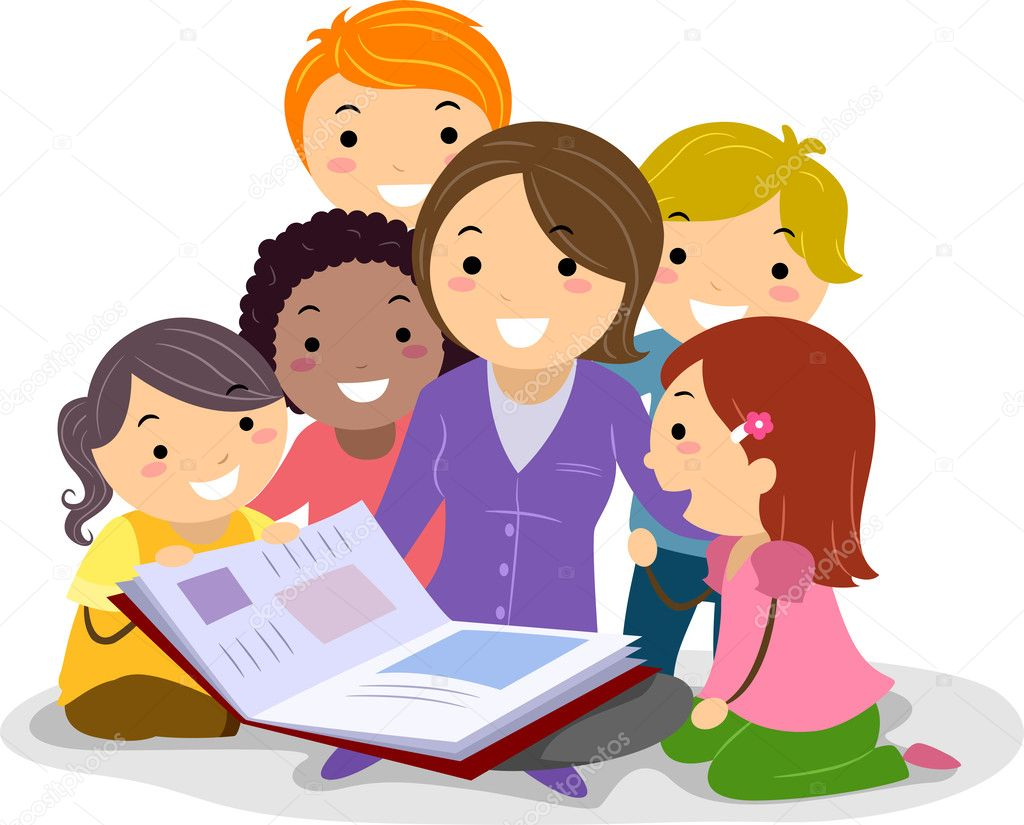 AHORA UNA HISTORIA
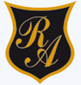 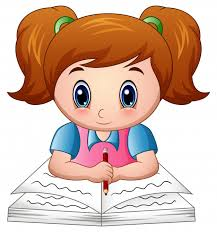 “Marcela estaba en su pieza haciendo las tareas…
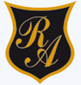 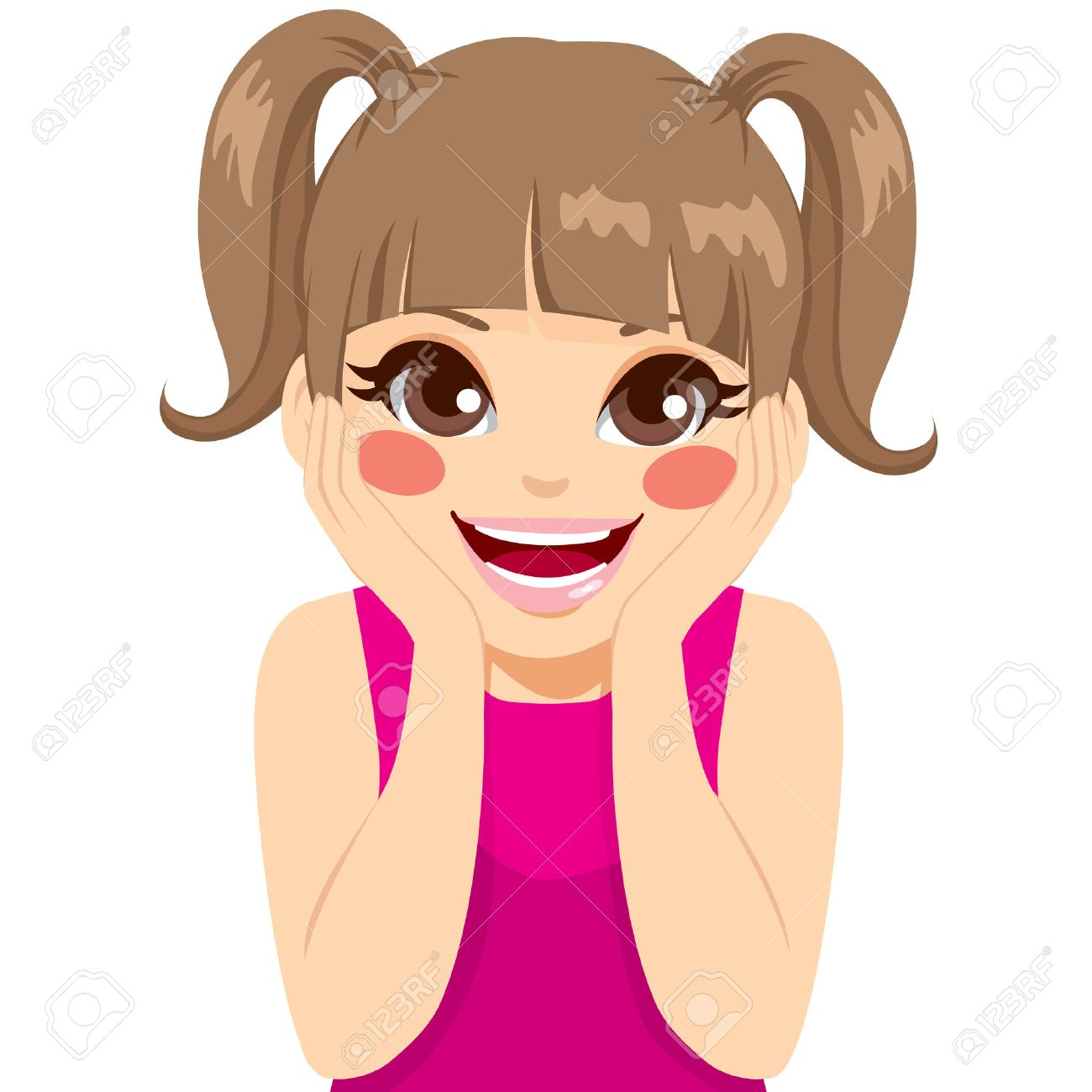 …cuando de pronto sintió que llamaban a la puerta. Cuál fue su sorpresa, al ver que en la puerta estaba su tía Luisa…
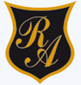 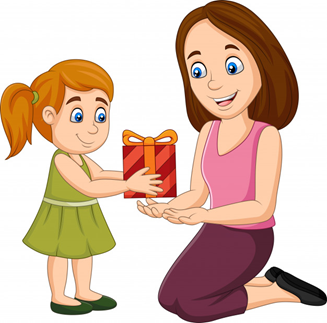 …con un gran regalo para ella por el día de su cumpleaños…
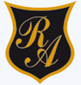 Marcela la abrazó fuertemente mientras sonreía”.
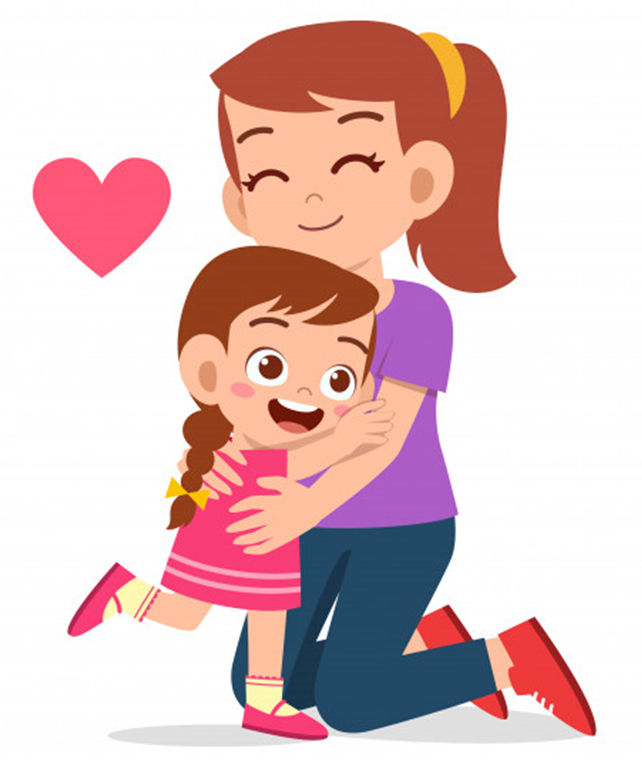 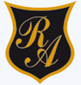 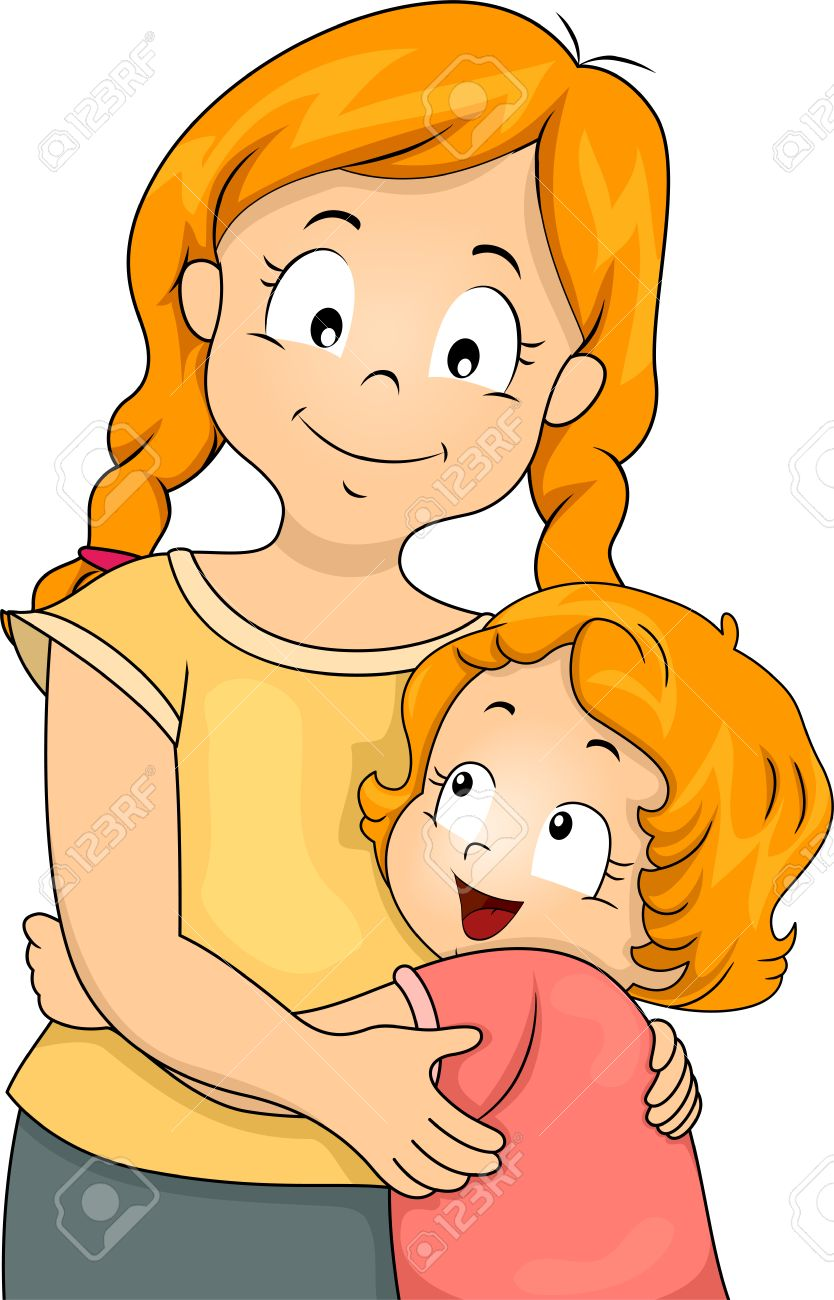 ¿Qué crees que sintió Marcela?
¿Por qué se produce esa emoción?
¿Cómo expresó Marcela su emoción?
¿alguna vez te has sentido como Marcela?
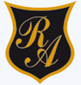 … propón otras formas de expresión de la emoción de Marcela….
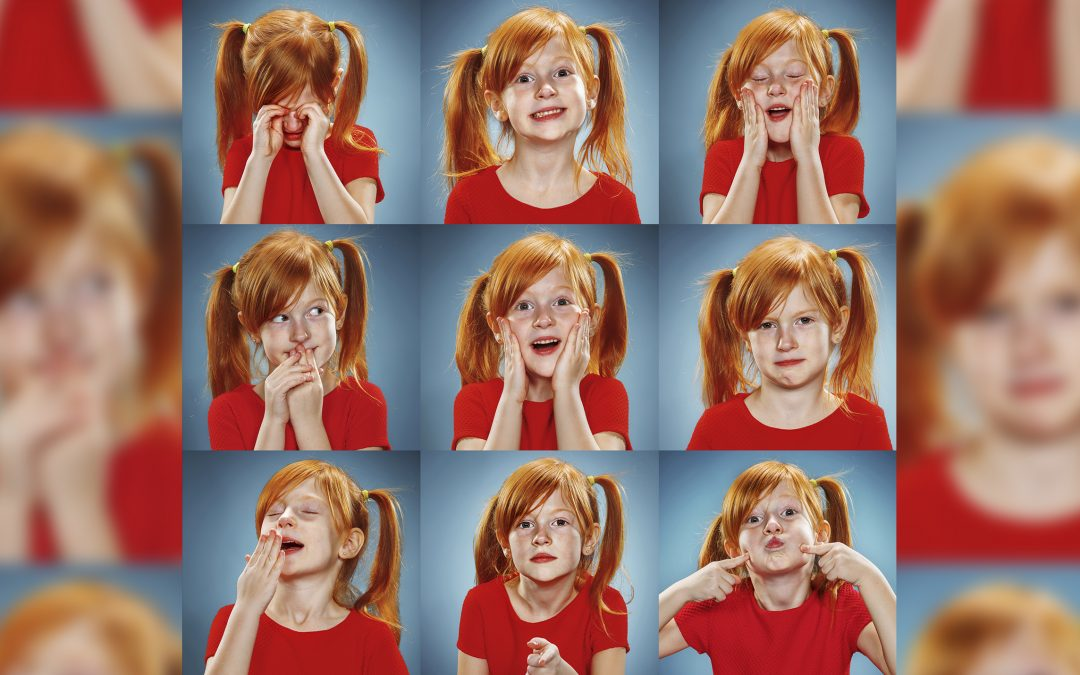 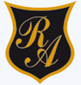 …lo bueno de expresar las emociones….
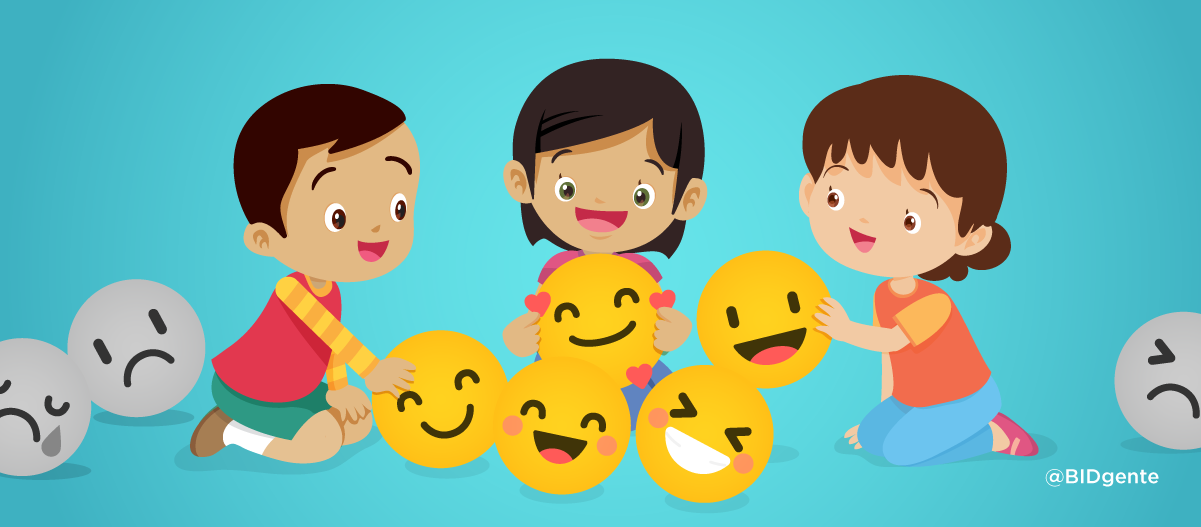